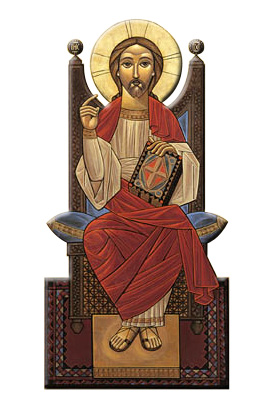 Spirituality of Liturgical Rites
Session 1
INTRODUCTION
Liturgy    (Public Worship)	Greek: λειτουργία
Eucharist    (Divine Liturgy)

	Greek: εὐχαριστία
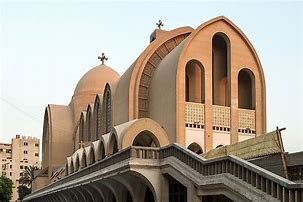 Symphony
Greek word συμφωνία (symphōnía), means "agreement or concord of sound“
(Harmony)
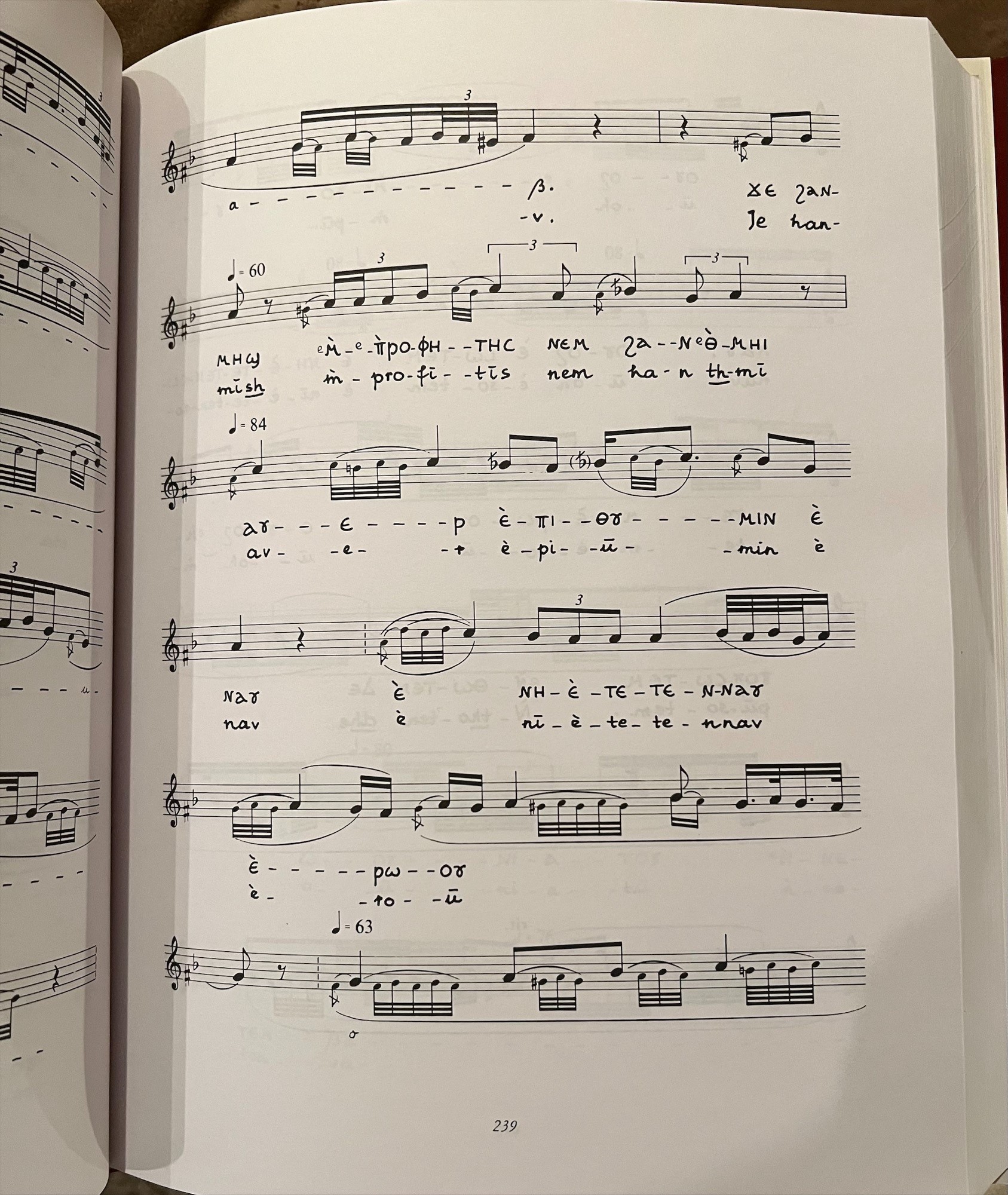 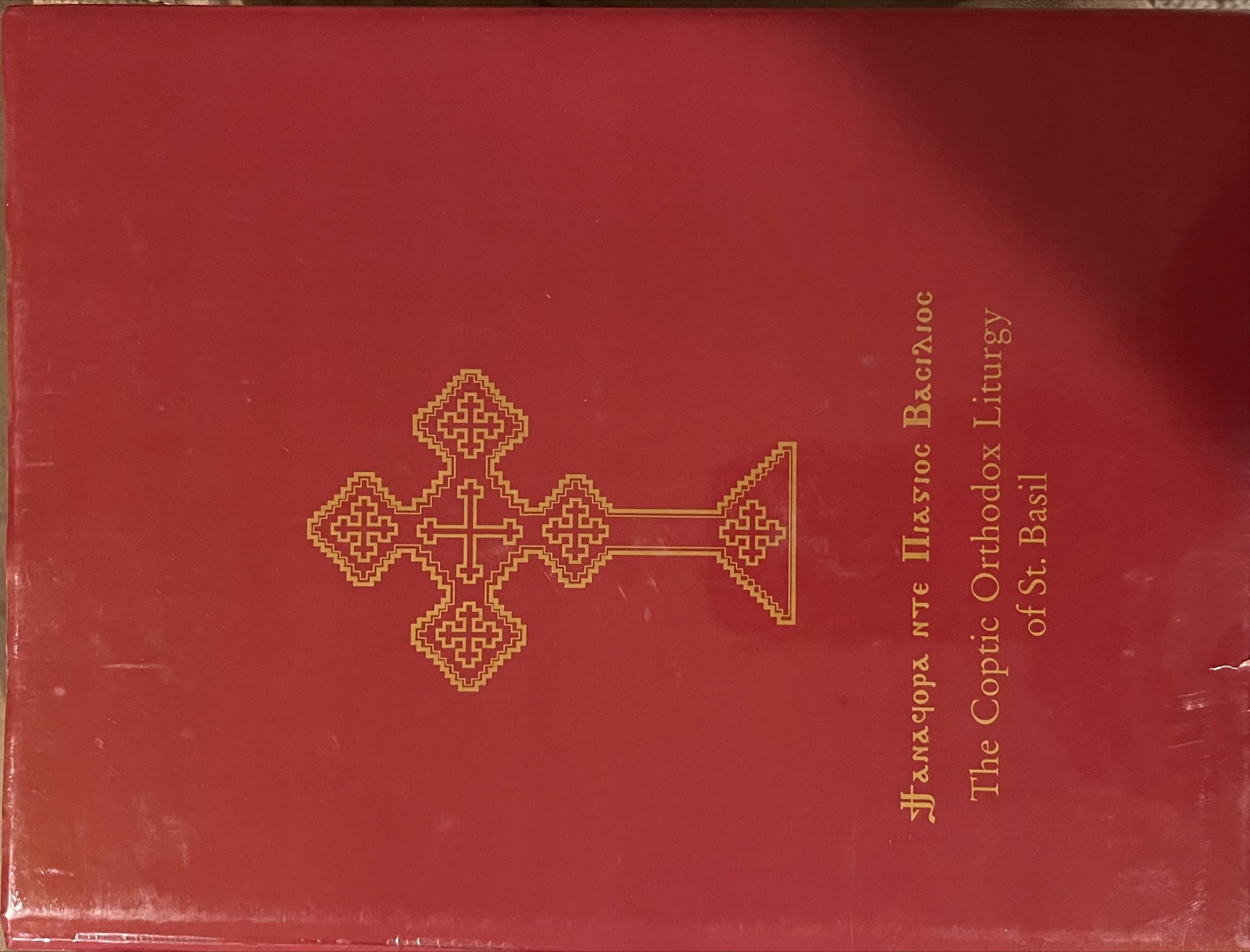 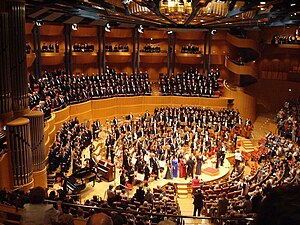 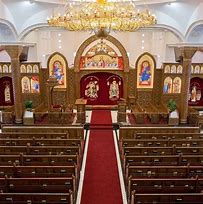 Precautionary Measures
(1) Not coming early to church“Those who seek Me early will find Me” (Proverbs 8:17).

(2) Not participating in the congregation responses“May Your servants, the ministers of this day, hegumens, priests, deacons, clergy, all Your people and my weak self be absolved...”.
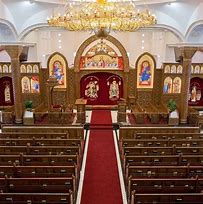 Precautionary Measures
(3) Losing focus during the liturgy“I will pray with the spirit and I will also pray with understanding, I will sing with the spirit and I will also sing with understanding” (1 Corinthians 14:15).

(4) Being preoccupied with irrelevant matters“Those who lead, with diligence… fervent in spirit, serving the Lord, continuing steadfastly in prayer” (Romans 12:8-12).
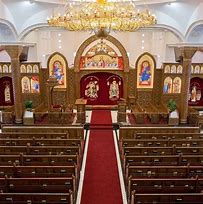 In the House of God
As we enter the church
	“But as for me, I will come into Your house in the multitude of Your mercy; 	In fear of You I will worship toward Your holy temple.” (Psalm 5:7).
Deacons recite psalms:	 29 (I will exalt You, O Lord) 					 92 (The Lord has reigned)
Stand in awe and reverence
Learn the chants and follow the lead deacon
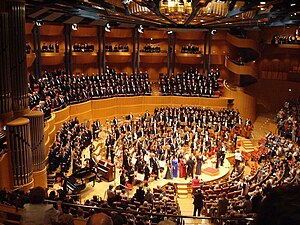